To find the tempo of a piece of music.
What is tempo?
Have a talk with someone about what you think tempo is. You could write down some ideas below.
Tempo
Have a listen to these piece, does this change you ideas about tempo?
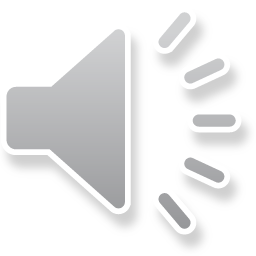 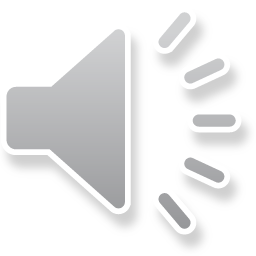 Tempo
Tempo is how quick a piece of music is
How might a fast tempo make us feel about the music?

What about if the tempo was slow?
Have a listen to these pieces music again.
For each piece of music tell me what kind of tempo it has.
Fast? Slow? A mix?

Does the tempo stay the same the whole way through the song?

You can write your ideas down or share them verbally with someone at home.
The Supremes – Stoned Love
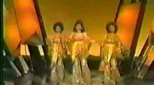 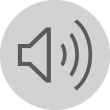 Earth, Wind & Fire  – Boogie Wonderland
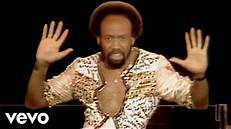 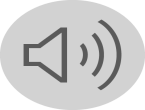 Queen – We Will Rock You
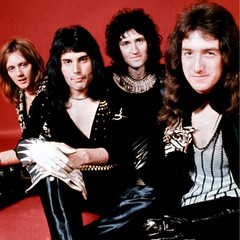 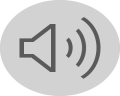